Communiquer l’étude d’impact
Michel Rochon
Communicateur scientifique et médical
Auteur, conférencier, musicien
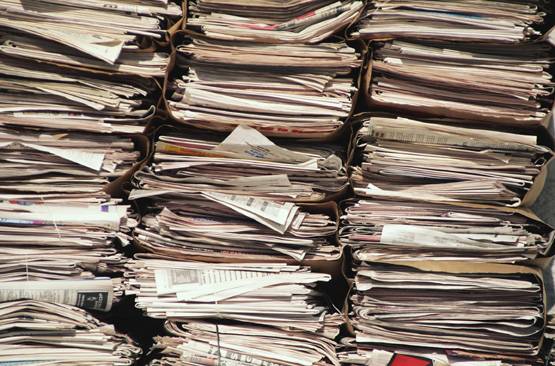 Le cerveau et l’étude d’impact
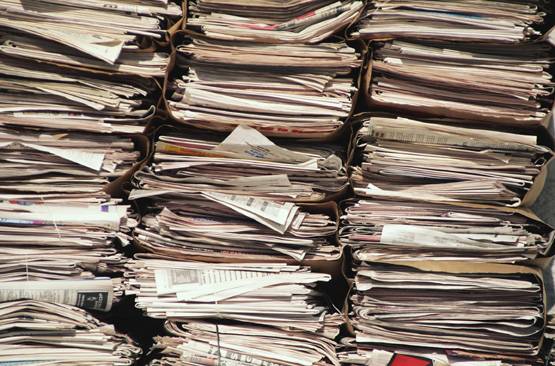 Le cerveau et l’étude d’impact
Quelle que soit sa longueur,
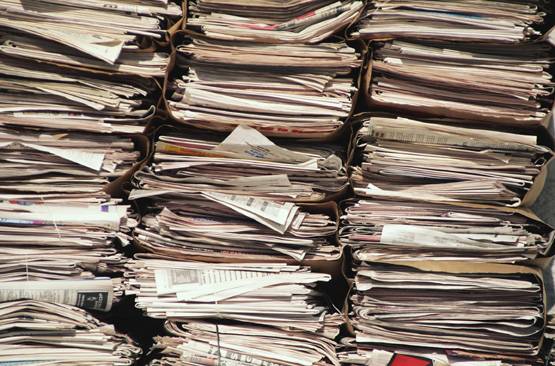 Le cerveau et l’étude d’impact
Quelle que soit sa longueur,
Quelle que soit sa simplicité:
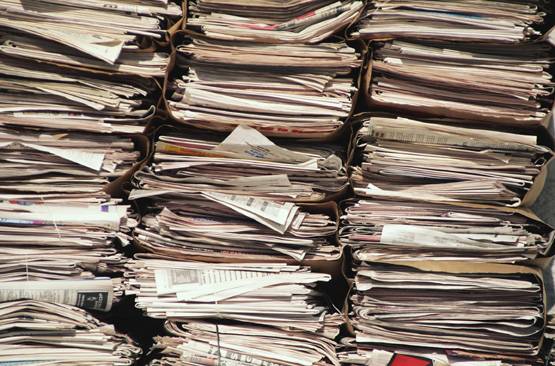 Le cerveau et l’étude d’impact
Quelle que soit sa longueur,
Quelle que soit sa simplicité:

On en a peur
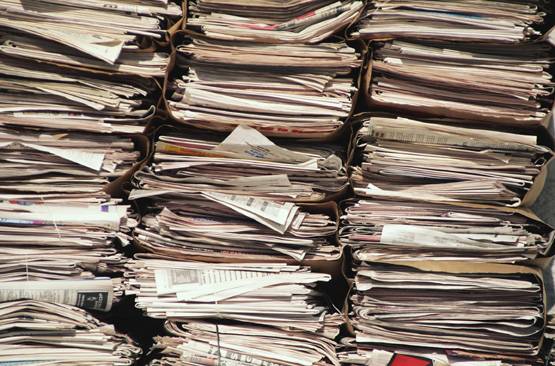 Le cerveau et l’étude d’impact
Quelle que soit sa longueur,
Quelle que soit sa simplicité:

On en a peur
On aime
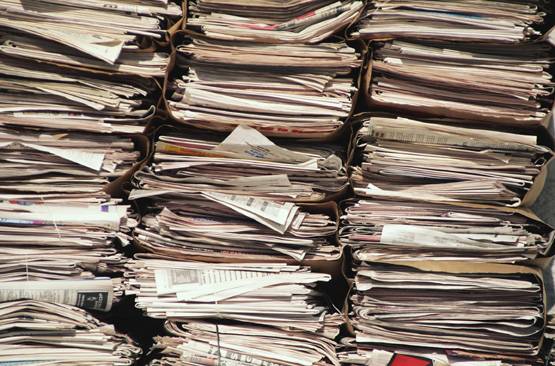 Le cerveau et l’étude d’impact
Quelle que soit sa longueur,
Quelle que soit sa simplicité:

On en a peur
On aime
On hait
Le cerveau…
TOUT passe par là….
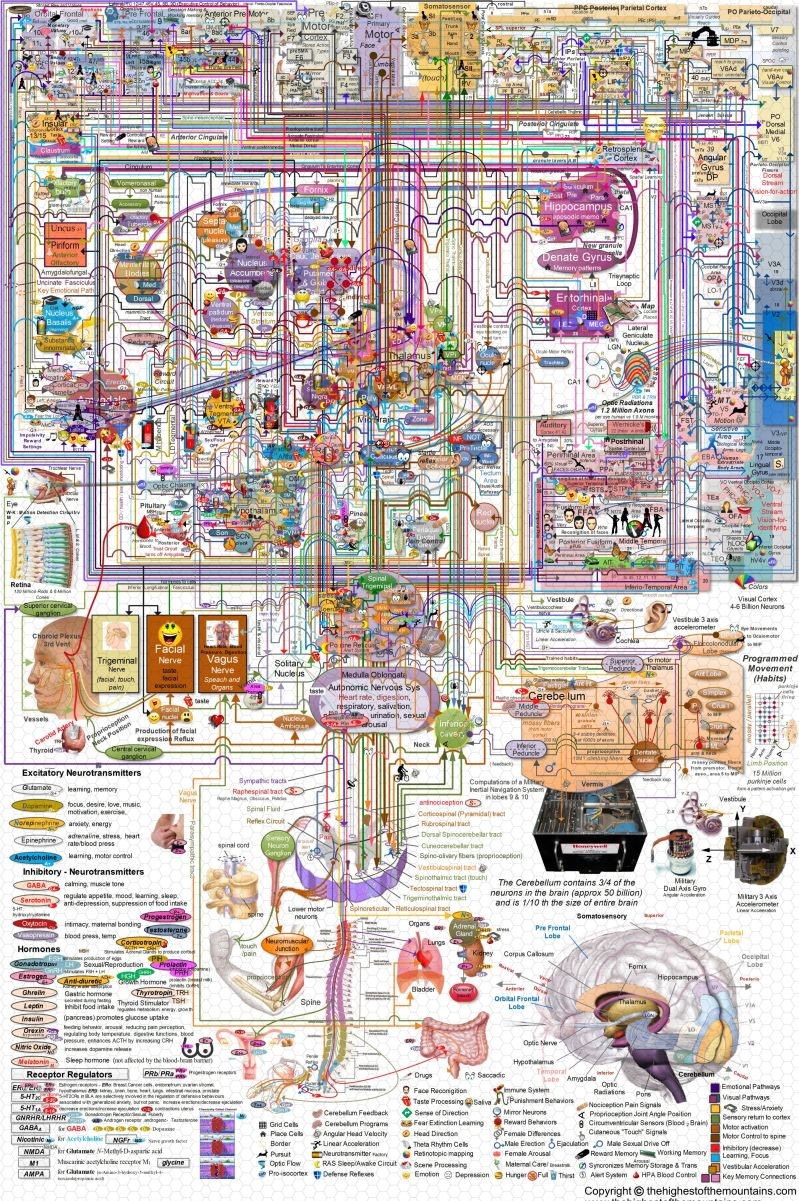 La complexité
100 millards de neurones
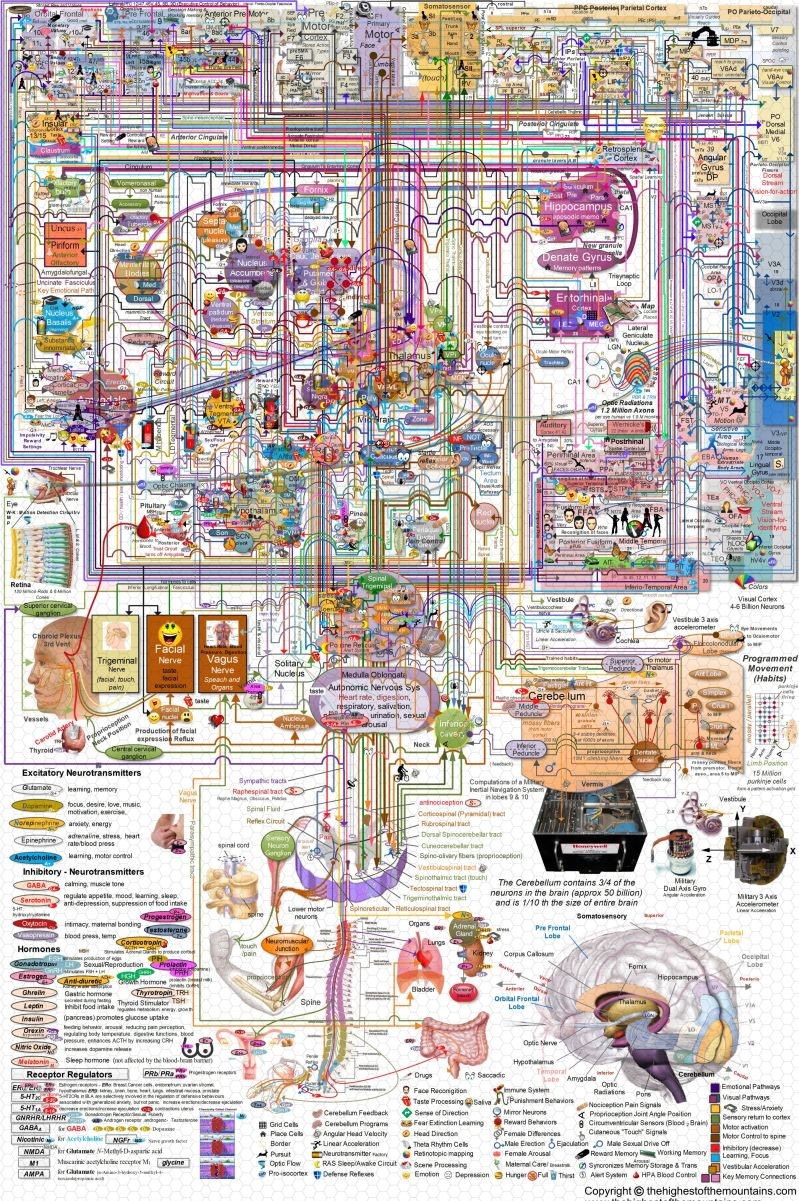 La complexité
100 millards de neurones
100 mille milliards de connections
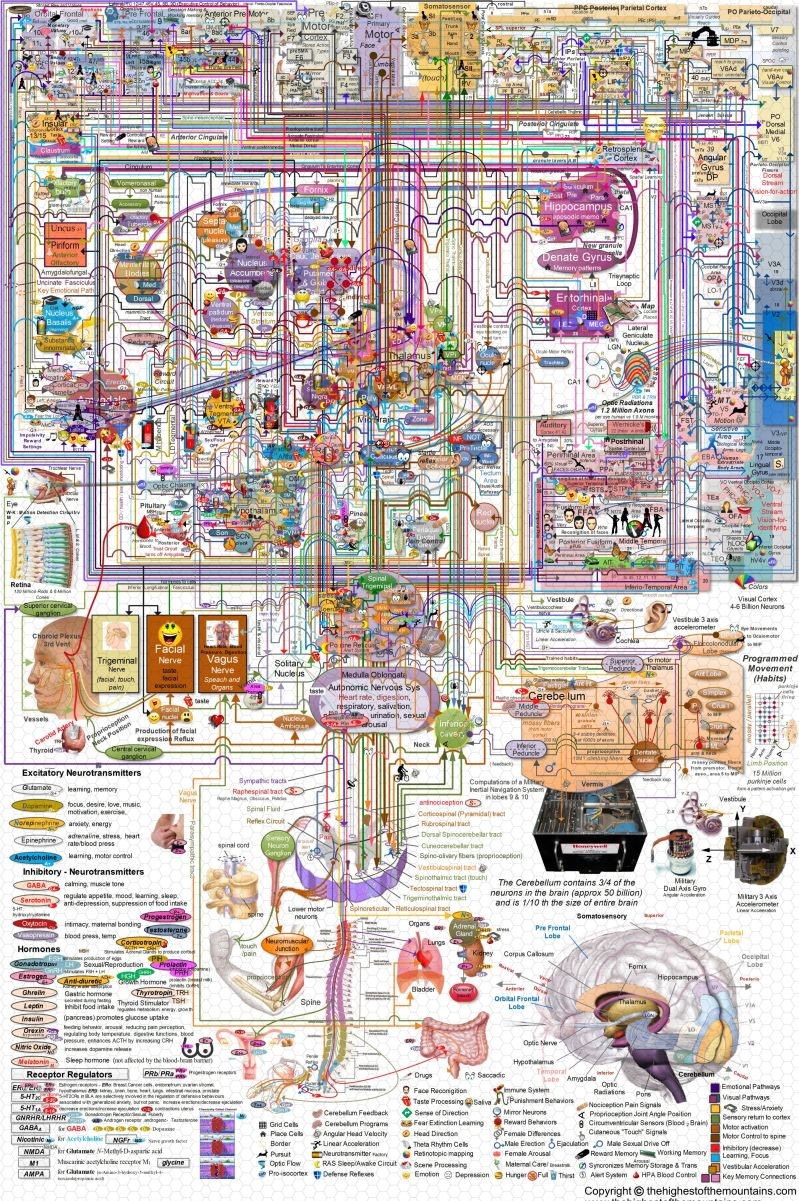 La complexité
100 millards de neurones
100 mille milliards de connections
Le mystère de la conscience
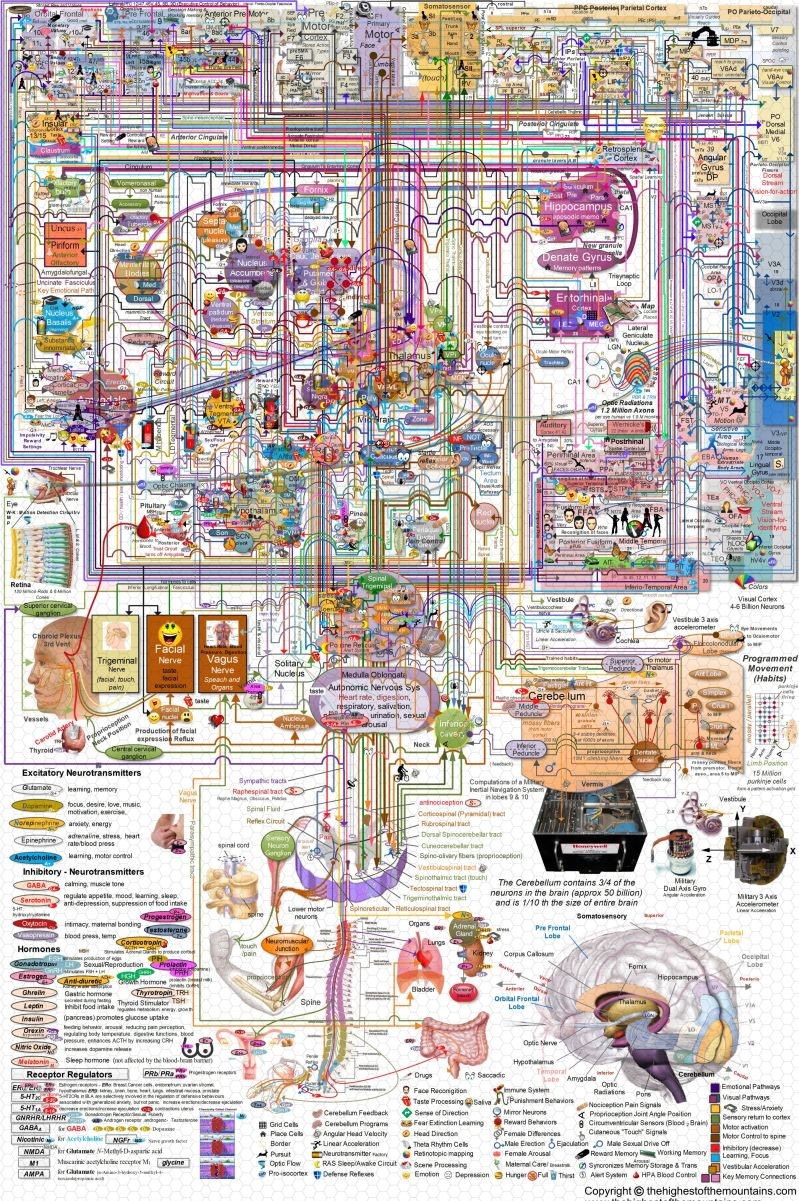 La complexité
100 millards de neurones
100 mille milliards de connections
Le mystère de la conscience
Tout passe par les émotions
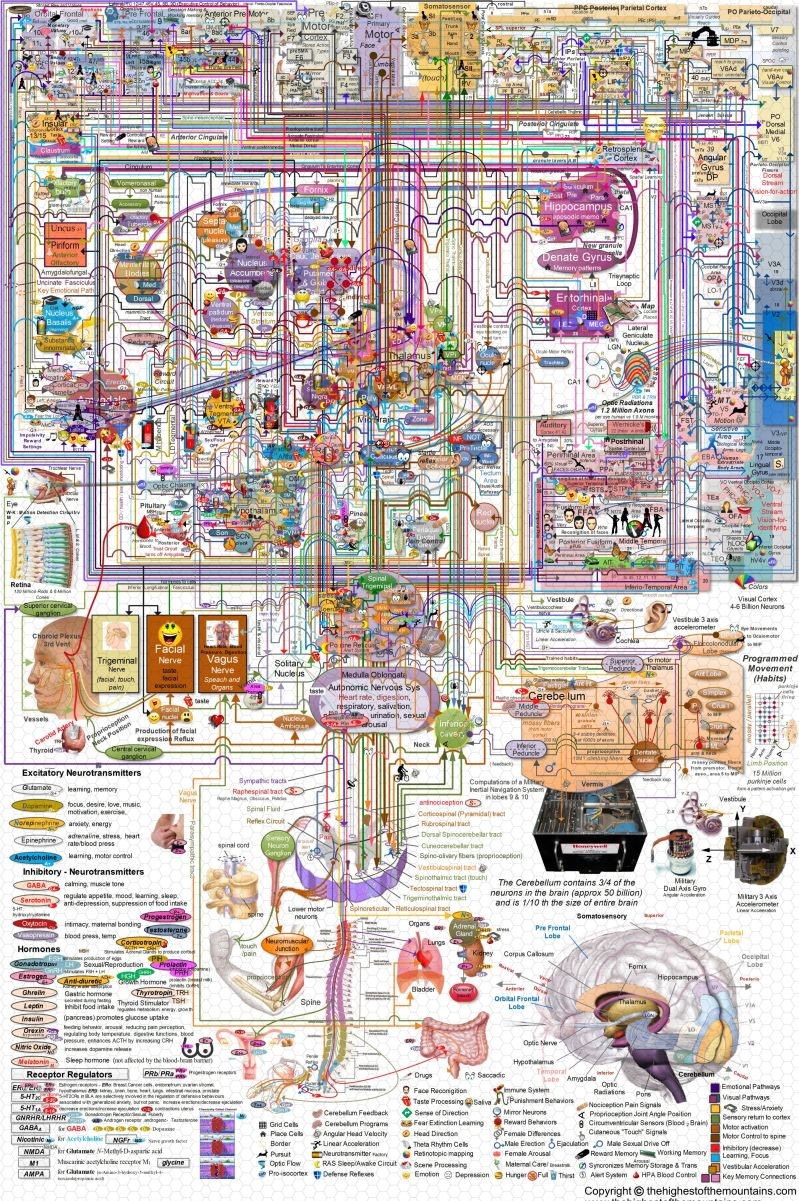 La complexité
100 millards de neurones
100 mille milliards de connections
Le mystère de la conscience
Tout passe par les émotions
Le système limbique est roi
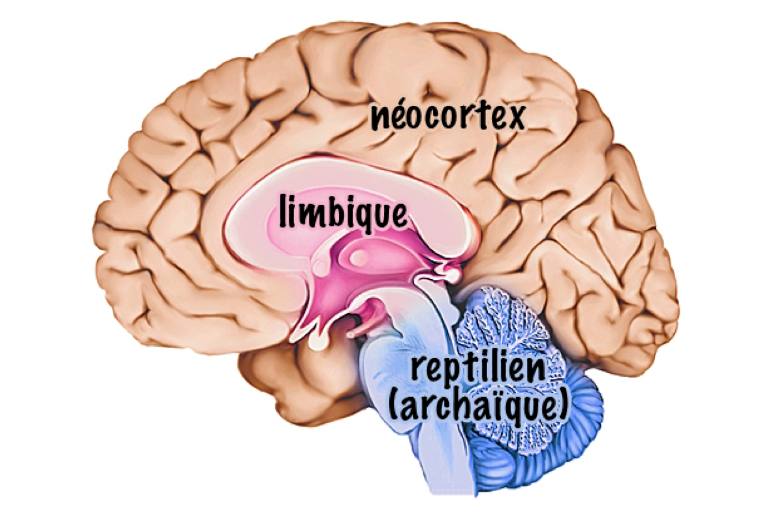 Percevoir par les émotions
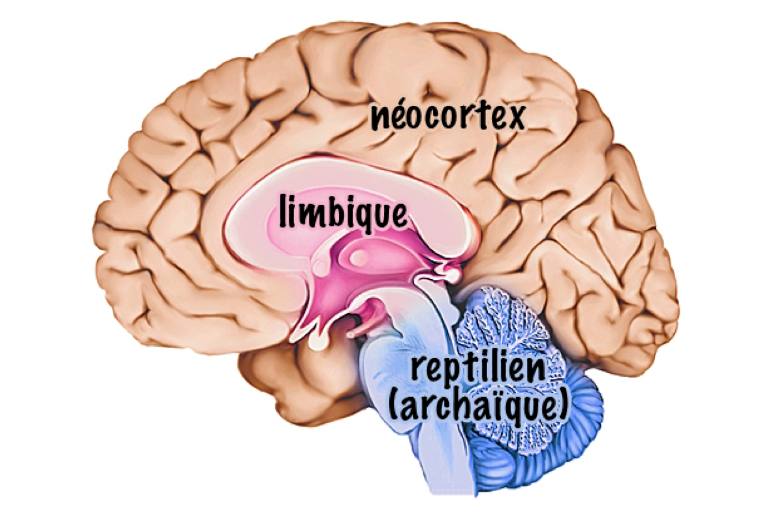 Percevoir par les émotions
peur
La peur
Le serpent de Jo LeDoux
La peur
Le serpent de Jo LeDoux

Un mécanisme de survie
La peur
Le serpent de Jo LeDoux

Un mécanisme de survie

La peur est essentielle
La peur
Le serpent de Jo LeDoux

Un mécanisme de survie

La peur est essentielle

Impossible d’échapper à ces mécanismes structurants du cerveau
La peur
Le serpent de Jo LeDoux

Un mécanisme de survie

La peur est essentielle

Impossible d’échapper à ces mécanismes structurants du cerveau 

L’autre comme ennemi ou ami
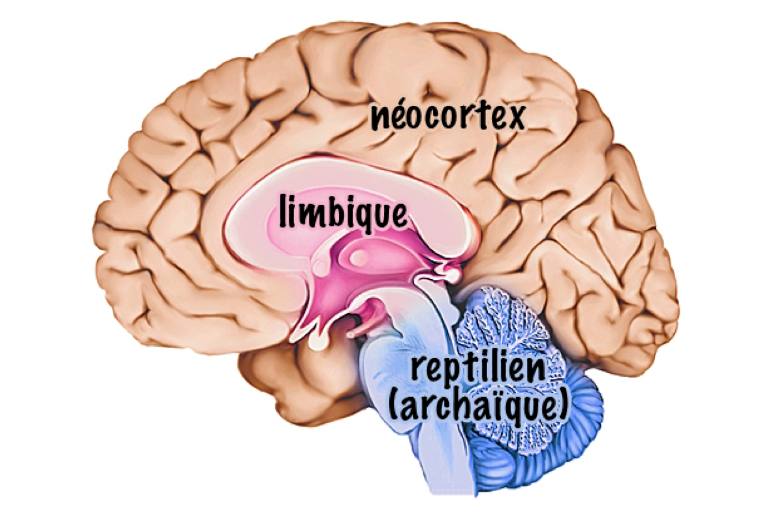 Percevoir par les émotions
peur
haine
La haine
Une imposante cascade
La haine
Une imposante cascade
Insula
La haine
Une imposante cascade
Insula
Conscience de soi et des expériences interpersonnelle
La haine
Une imposante cascade
Insula
Conscience de soi et des expériences interpersonnelle
Perception du dégoût et l’évaluation du stimuli désagréable
La haine
Une imposante cascade
Putamen
La haine
Une imposante cascade
Putamen
Perception du dégoût et du mépris
La haine
Une imposante cascade
Putamen
Perception du dégoût et du mépris
Relié au système moteur
La haine
Une imposante cascade
Putamen
Perception du dégoût et du mépris
Relié au système moteur
Neurones préparatoires pour passer de la haine à l’agression
La haine
Une imposante cascade
Cortex prémoteur
La haine
Une imposante cascade
Cortex prémoteur
Mobiliser pour passer à l’attaque
La haine
Une imposante cascade
Cortex prémoteur
Mobiliser pour passer à l’attaque
Région reconnue pour anticiper l’action de l’autre, centrale dans la prise de décision
La haine
Une imposante cascade
Gyrus frontal-médian
La haine
Une imposante cascade
Gyrus frontal-médian
Impliqué dans l’attention
La haine
Une imposante cascade
Gyrus frontal-médian
Impliqué dans l’attention
Disjoncteur entre l’activité de vigilance interne du cerveau et les stimuli de l’extérieur
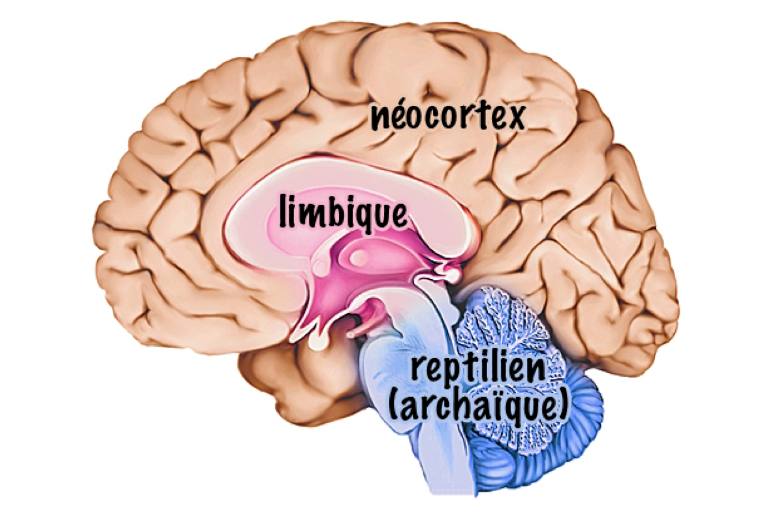 Percevoir par les émotions
peur
haine
amour
L’amour
Structures et chimie
Un mélange de structures du système limbique et de médiateurs chimiques
L’amour
Structures et chimie
Un mélange de structures du système limbique et de médiateurs chimiques
Centres de la dopamine
L’amour
Structures et chimie
Un mélange de structures du système limbique et de médiateurs chimiques
Centres de la dopamine 
Noyau caudé: attente des récompenses et intégration des expériences sensorielles dans le comportement social
L’amour
Structures et chimie
Aire tegmentale ventrale :
L’amour
Structures et chimie
Aire tegmentale ventrale :
Liée au plaisir,  l’attention soutenue
L’amour
Structures et chimie
Aire tegmentale ventrale :
Liée au plaisir,  l’attention soutenue 
Motivation à poursuivre et à obtenir des récompenses
L’amour
Structures et chimie
Aire tegmentale ventrale :
Liée au plaisir,  l’attention soutenue 
Motivation à poursuivre et à obtenir des récompenses
Circuit de la motivation et de la récompense
L’amour
Structures et chimie
La soupe chimique de l’amour:
Valse durant l’amour fou…
Cortisol
Sérotonine
Ocytocine
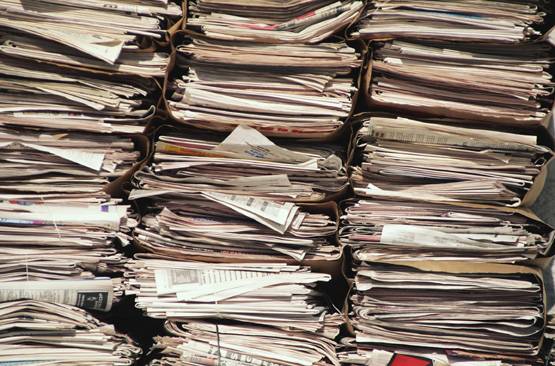 Le cerveau et l’étude d’impact
Quelle que soit sa longueur,
Quelle que soit sa simplicité:

On en a peur
On aime
On hait
Mieux communiquer l’étude d’impact…
J’ai animé un vaste chantier de l’AQÉI sur le sujet
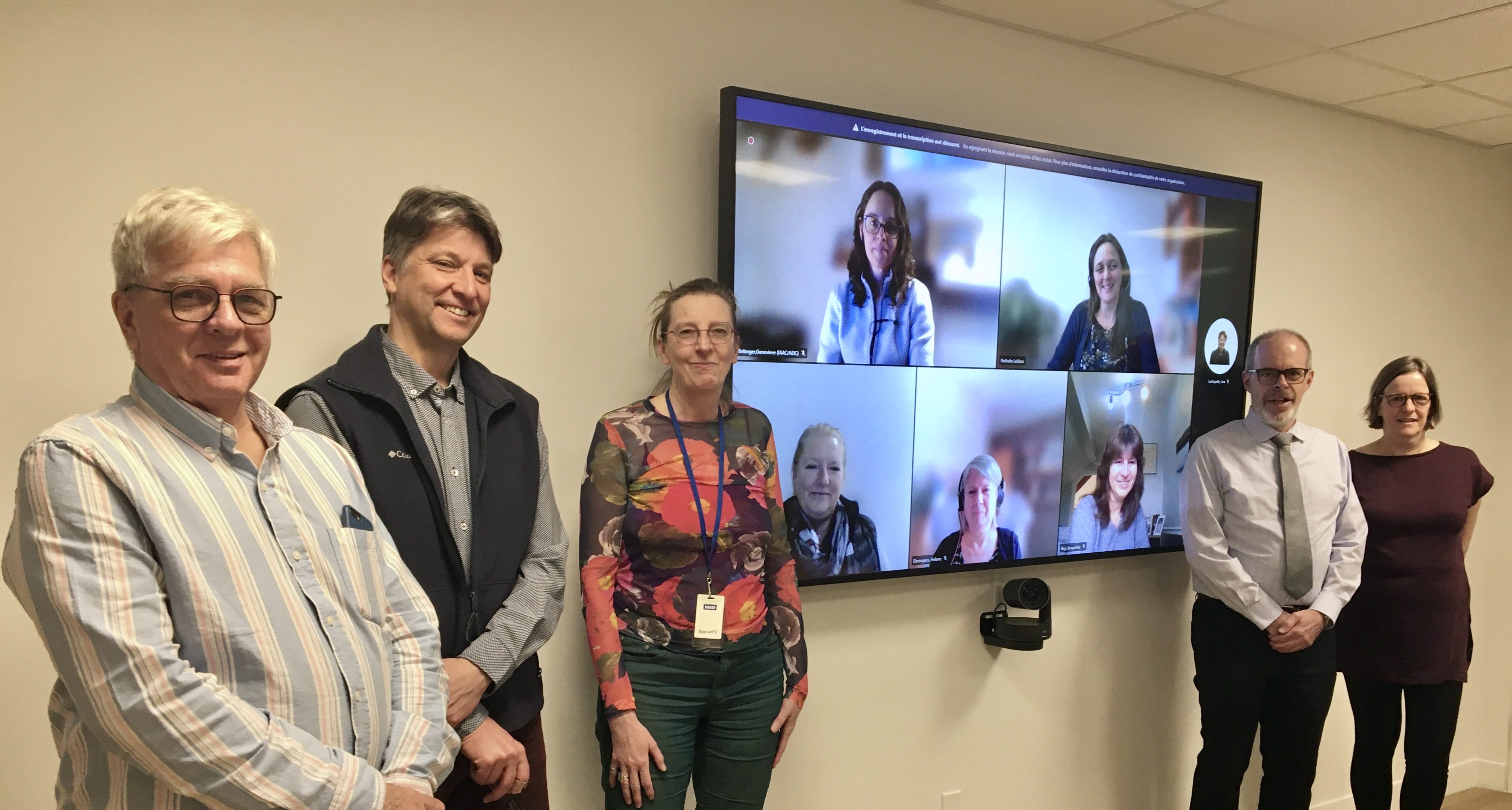 Mieux communiquer l’étude d’impact…
J’ai animé un vaste chantier de l’AQÉI sur le sujet
Le concensus?
Mieux communiquer l’étude d’impact…
J’ai animé un vaste chantier de l’AQÉI sur le sujet
Le concensus?

Elles sont trop volumineuses
Mieux communiquer l’étude d’impact…
J’ai animé un vaste chantier de l’AQÉI sur le sujet
Le concensus?

Elles sont trop volumineuses
On doit faire un résumé plus accessible
Mieux communiquer l’étude d’impact…
J’ai animé un vaste chantier de l’AQÉI sur le sujet
Le concensus?

Elles sont trop volumineuses
On doit faire un résumé plus accessible
L’approche doit être par enjeux sans oublié le développement durable
Mieux communiquer l’étude d’impact…
J’ai animé un vaste chantier de l’AQÉI sur le sujet
Le concensus?

Elles sont trop volumineuses
On doit faire un résumé plus accessible
L’approche doit être par enjeux sans oublié le développement durable
Pour l’avenir, tendre vers le numérique et l’interactivité
Mieux communiquer l’étude d’impact
La peur
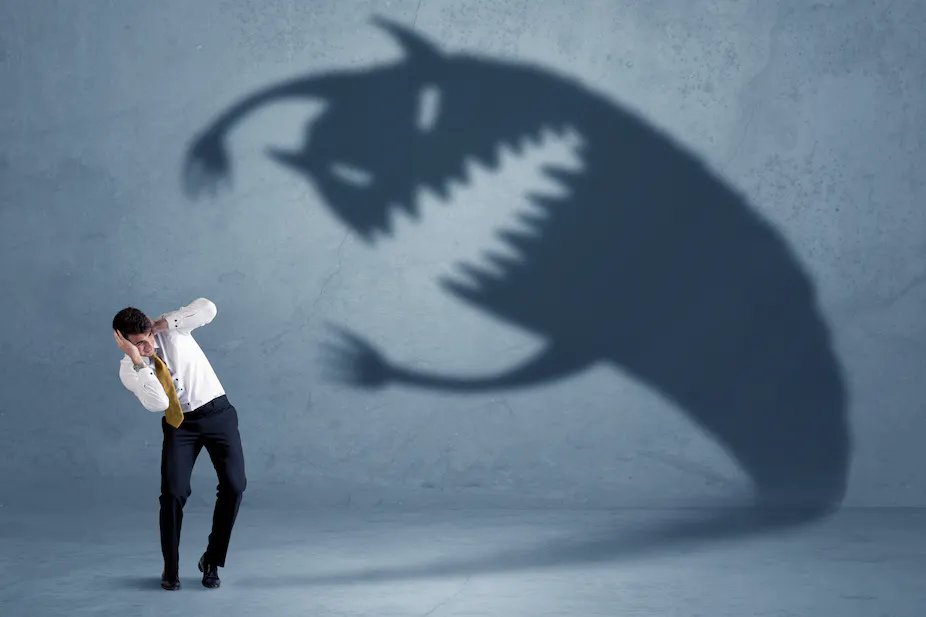 Mieux communiquer l’étude d’impact
La peur

Le public a peur des études d’impact :
Mieux communiquer l’étude d’impact
La peur

Le public a peur des études d’impact : 

leur taille
Mieux communiquer l’étude d’impact
La peur

Le public a peur des études d’impact : 

leur taille 
leur complexité
Mieux communiquer l’étude d’impact
La peur

Le public a peur des études d’impact : 

leur taille 
leur complexité
le jargon technique et scientifique
Mieux communiquer l’étude d’impact
La peur

Les auteurs des études d’impact ont peur :
Mieux communiquer l’étude d’impact
La peur

Les auteurs des études d’impact ont peur :

leur taille (de la réduire)
Mieux communiquer l’étude d’impact
La peur

Les auteurs des études d’impact ont peur :

leur taille (de la réduire)
leur complexité (de la simplifier)
Mieux communiquer l’étude d’impact
La peur

Les auteurs des études d’impact ont peur :

leur taille (de la réduire)
leur complexité (de la simplifier)
le jargon technique et scientifique (de l’éliminer)
Mieux communiquer l’étude d’impact
L’amour
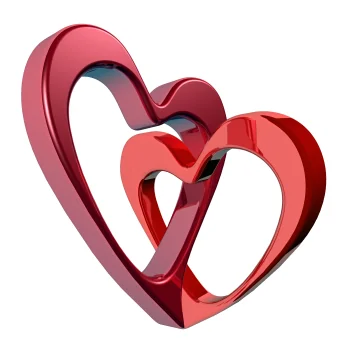 Mieux communiquer l’étude d’impact
L’amour

Le public aimera les études d’impact :
Mieux communiquer l’étude d’impact
L’amour

Le public aimera les études d’impact : 

Si elles sont concises
Mieux communiquer l’étude d’impact
L’amour

Le public aimera les études d’impact : 

Si elles sont concises
Si elles sont simples à comprendre et à consulter
Mieux communiquer l’étude d’impact
L’amour

Le public aimera les études d’impact : 

Si elles sont concises
Si elles sont simples à comprendre et à consulter
Si elles sont écrites de façon vulgarisées
Mieux communiquer l’étude d’impact
L’amour

Les auteurs des études d’impact aiment :
Mieux communiquer l’étude d’impact
L’amour

Les auteurs des études d’impact aiment :

Tout analyser, tout étudier et ne rien oublier
Mieux communiquer l’étude d’impact
L’amour

Les auteurs des études d’impact aiment :

Tout analyser, tout étudier et ne rien oublier
Répondre à toutes les exgigeances, les normes et les lois
Mieux communiquer l’étude d’impact
L’amour

Les auteurs des études d’impact aiment :

Tout analyser, tout étudier et ne rien oublier
Répondre à toutes les exgigeances, les normes et les lois
Satisfaire son client
Mieux communiquer l’étude d’impact
La haine
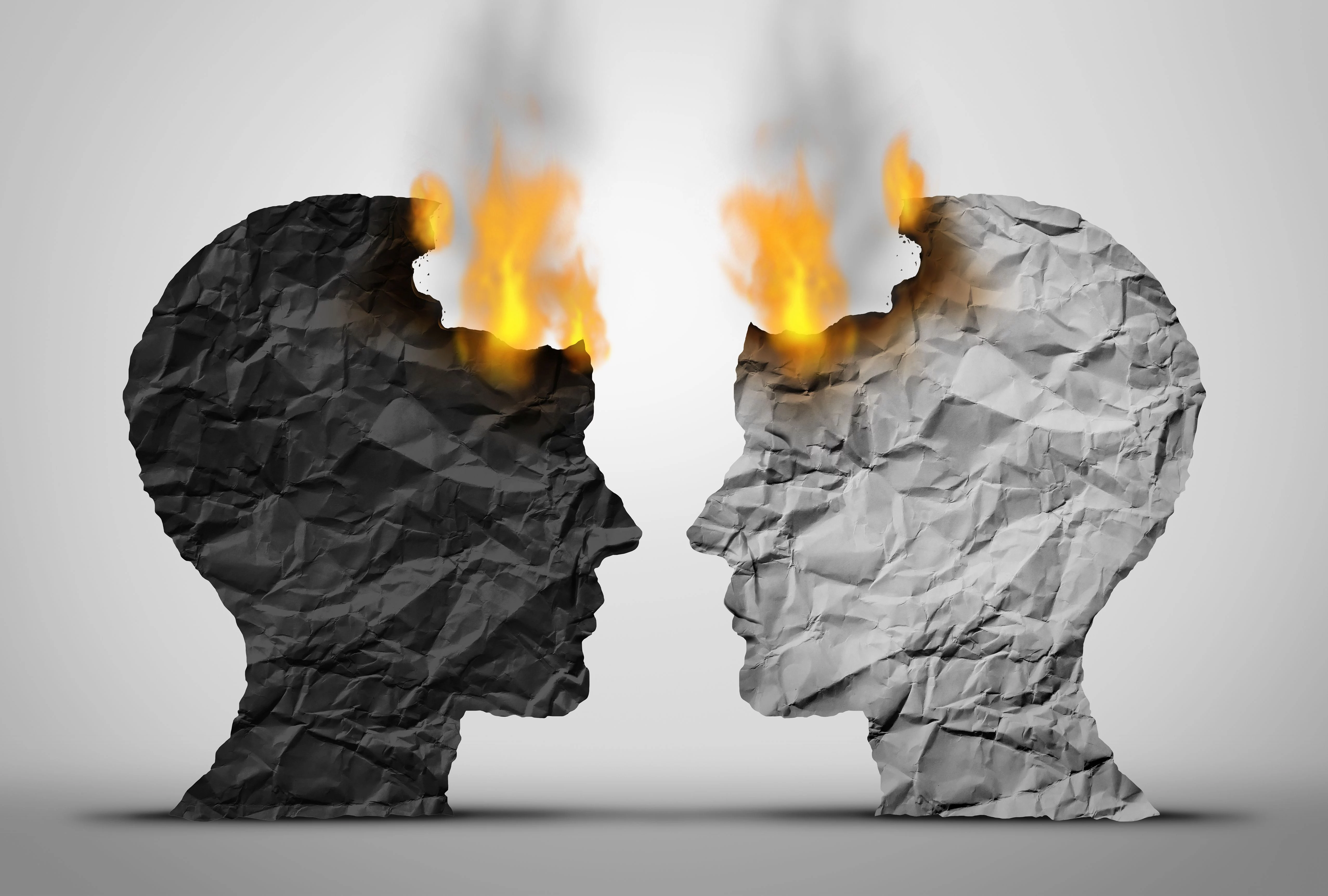 Mieux communiquer l’étude d’impact
La haine

Le public déteste :
Mieux communiquer l’étude d’impact
La haine

Le public déteste :

Ne pas comprendre
Mieux communiquer l’étude d’impact
La haine

Le public déteste :

Ne pas comprendre
Se sentir manipuler
Mieux communiquer l’étude d’impact
La haine

Le public déteste :

Ne pas comprendre
Se sentir manipuler
Voir un projet menacer sa vie
Mieux communiquer l’étude d’impact
La haine

Les auteurs des études d’impact haïssent :
Mieux communiquer l’étude d’impact
La haine

Les auteurs des études d’impact haïssent :

Devoir changer leur façon de faire sans raison
Mieux communiquer l’étude d’impact
La haine

Les auteurs des études d’impact haïssent :

Devoir changer leur façon de faire sans raison
Ajouter du travail à un métier qui est déjà si exigeant
Mieux communiquer l’étude d’impact
La haine

Les auteurs des études d’impact haïssent :

Devoir changer leur façon de faire sans raison
Ajouter du travail à un métier qui est déjà si exigeant
Affronter le public, les médias ou les politiciens pour expliquer l’ÉI
À retenir…
Malgré toute votre science et votre savoir-faire
À retenir…
Malgré toute votre science et votre savoir-faire

Les émotions l’emportent toujours au final
À retenir…
Malgré toute votre science et votre savoir-faire

Les émotions l’emportent toujours au final

Les surmonter demeurent toujours le plus grand défi
À retenir…
Malgré toute votre science et votre savoir-faire

Les émotions l’emportent toujours au final

Les surmonter demeurent toujours le plus grand défi

Pour y parvenir, pensez aux peurs, amours et haines de votre public
À retenir…
Malgré toute votre science et votre savoir-faire

Les émotions l’emportent toujours au final

Les surmonter demeurent toujours le plus grand défi

Pour y parvenir, pensez aux peurs, amours et haines de votre public

Que votre public soit votre client, les politiciens ou les citoyens…